ЗВЁЗДНЫЕ ВОЙНЫ
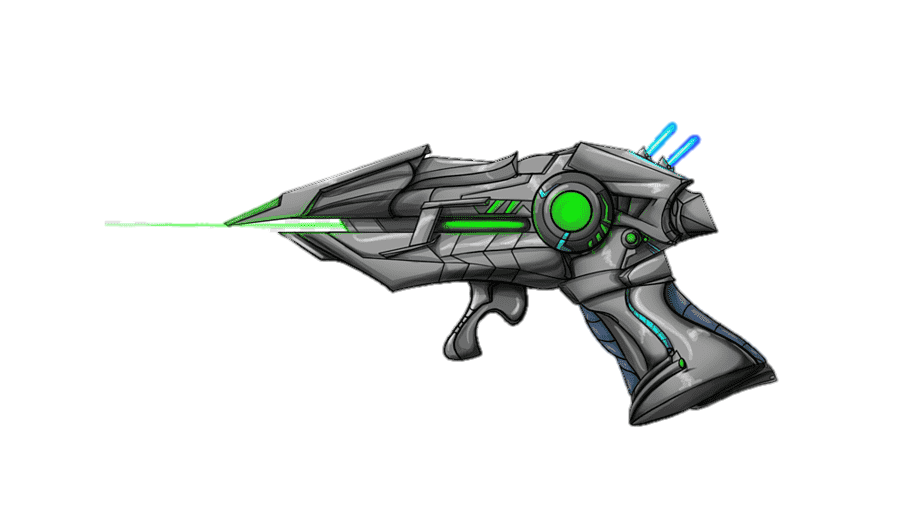 неправильно
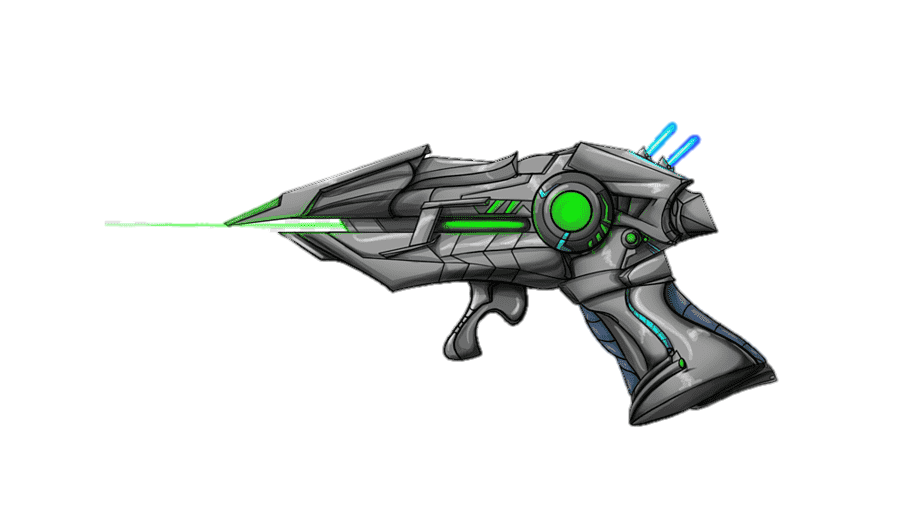 неправильно
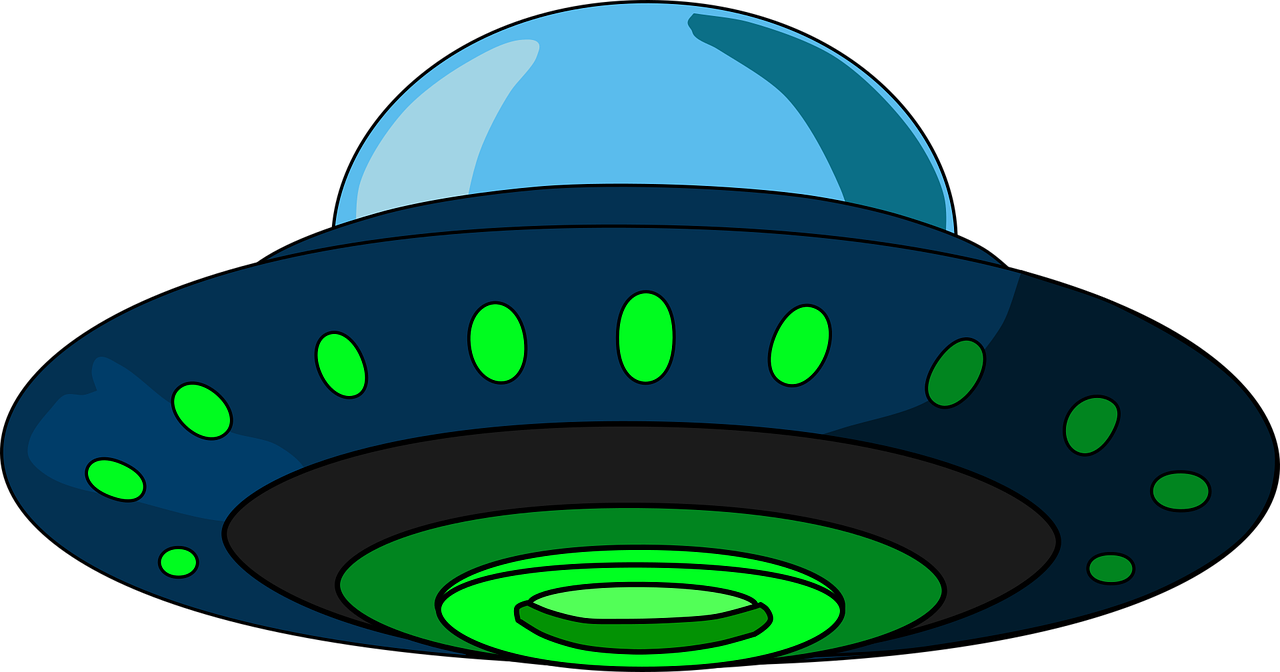 ЗАДАНИЕ
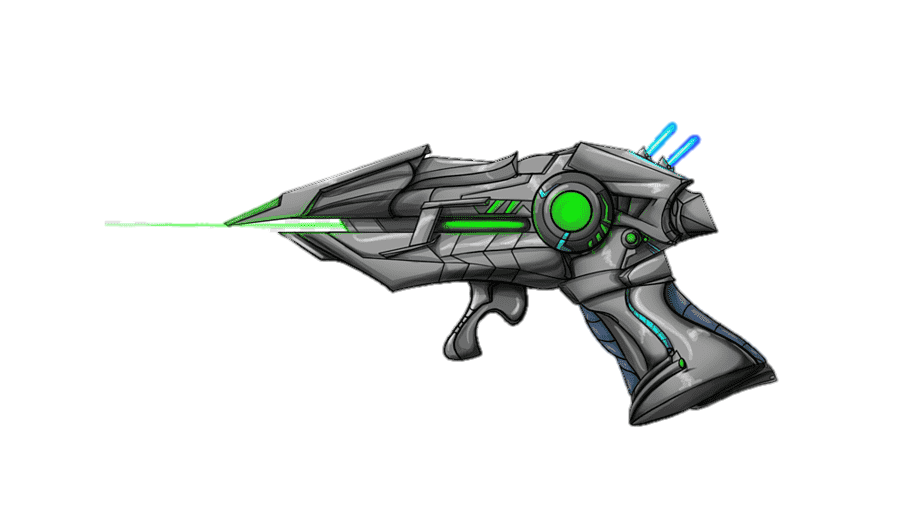 правильно
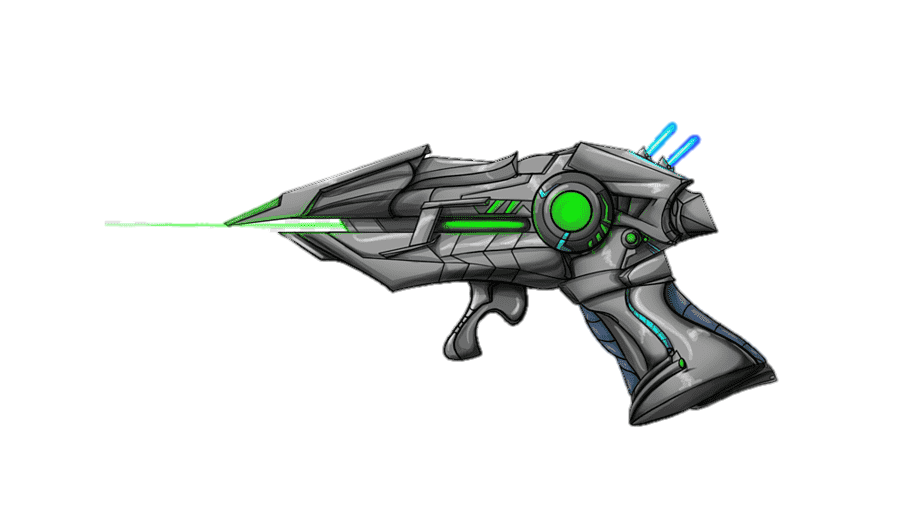 неправильно
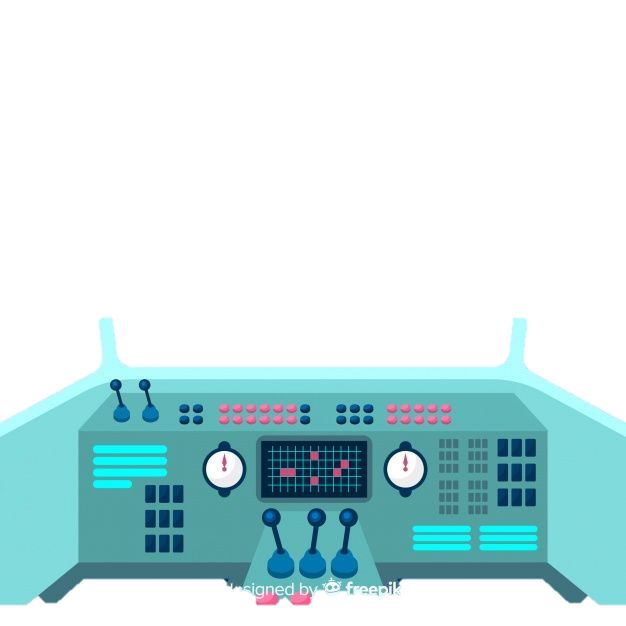 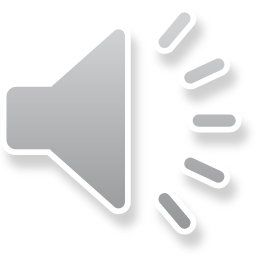 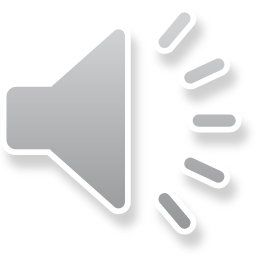 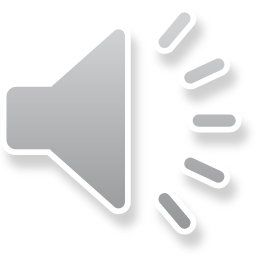 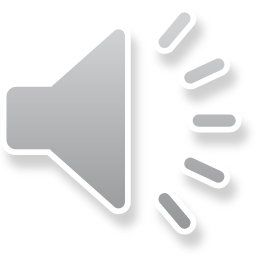 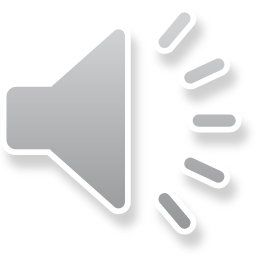 ДАЛЕЕ
ЗВЁЗДНЫЕ ВОЙНЫ
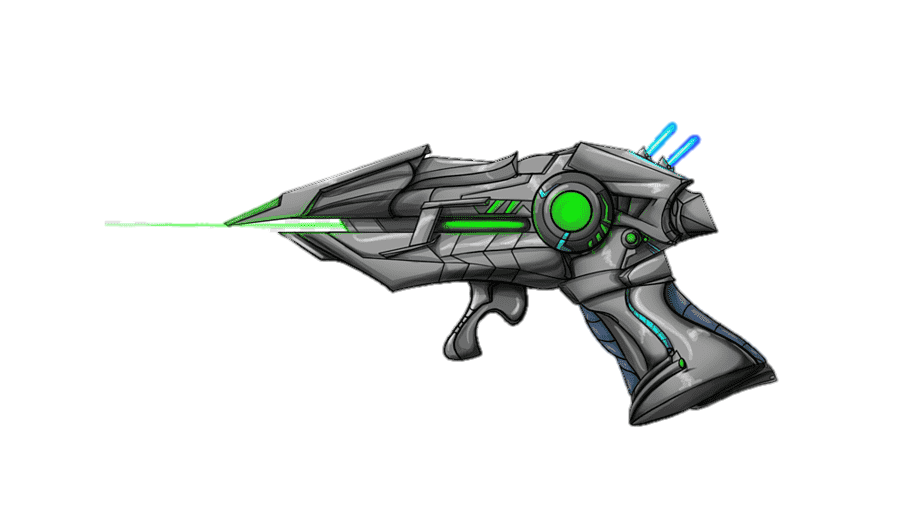 правильно
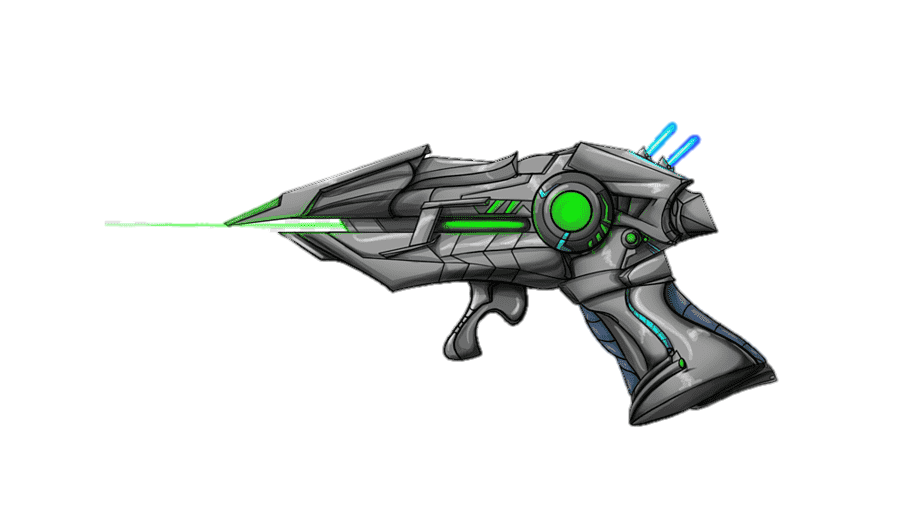 неправильно
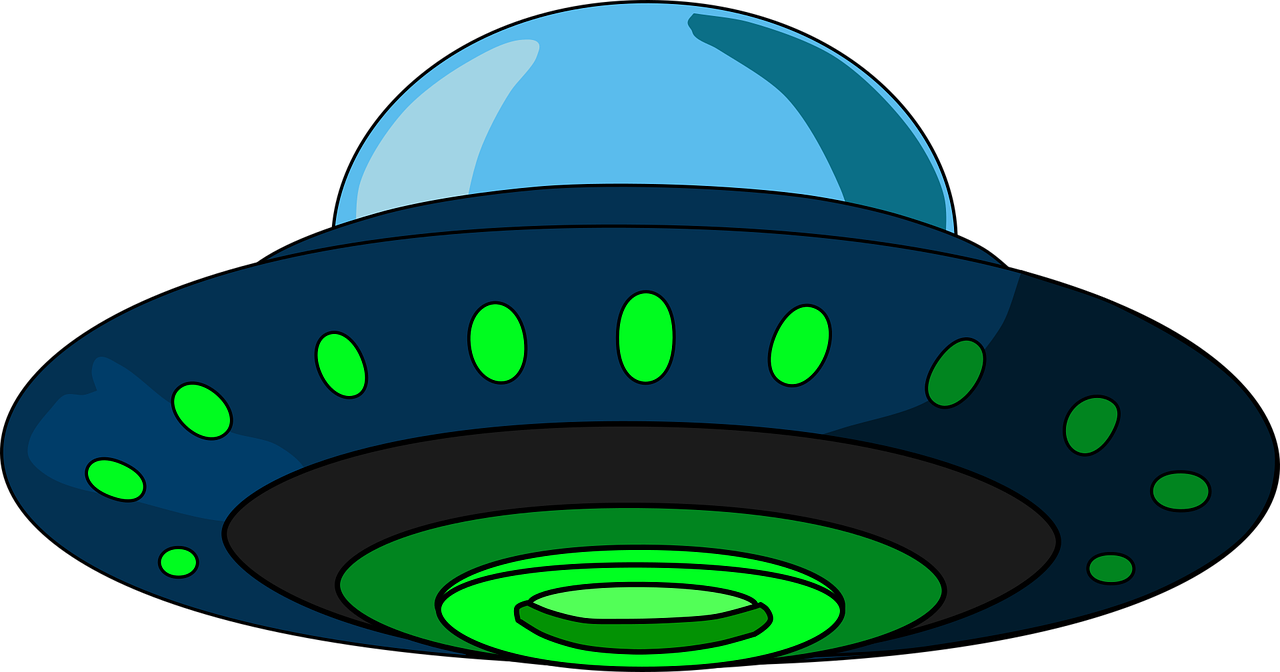 ЗАДАНИЕ
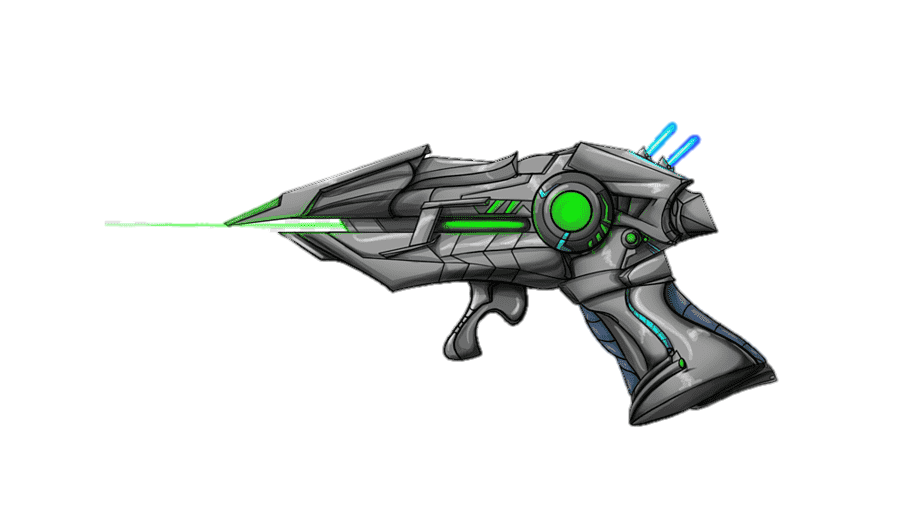 неправильно
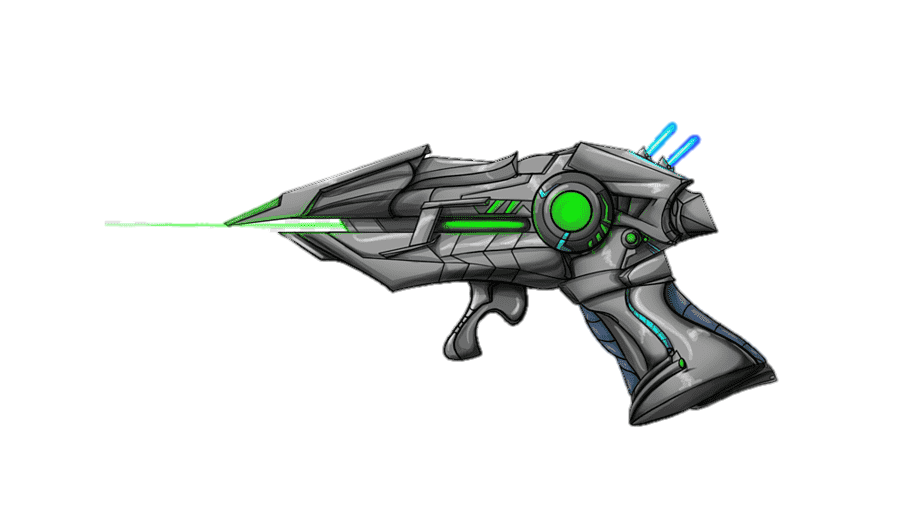 неправильно
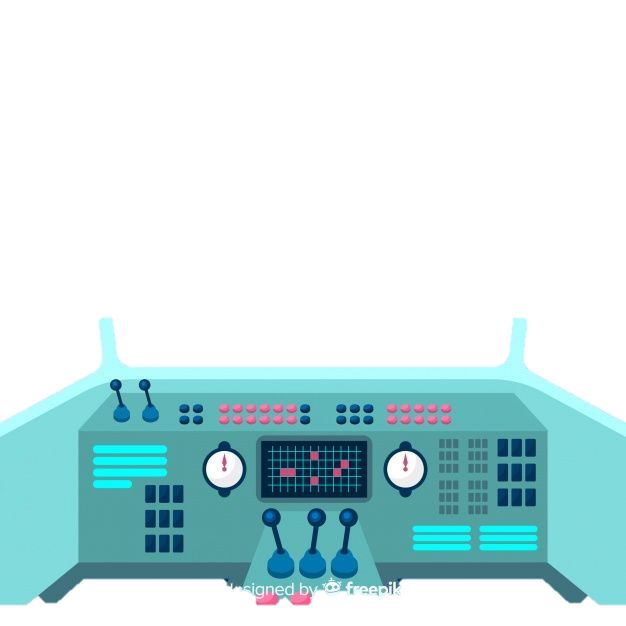 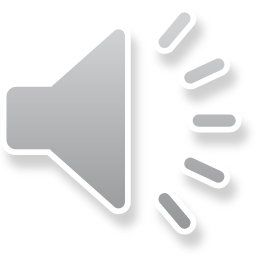 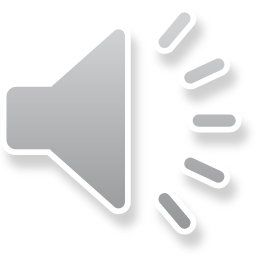 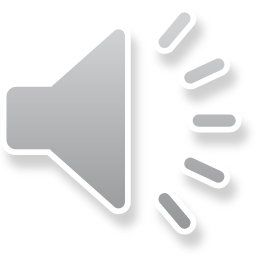 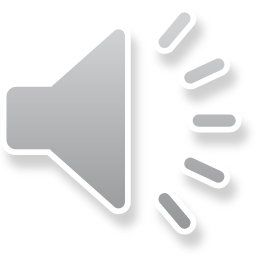 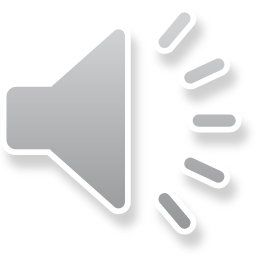 ДАЛЕЕ
ЗВЁЗДНЫЕ ВОЙНЫ
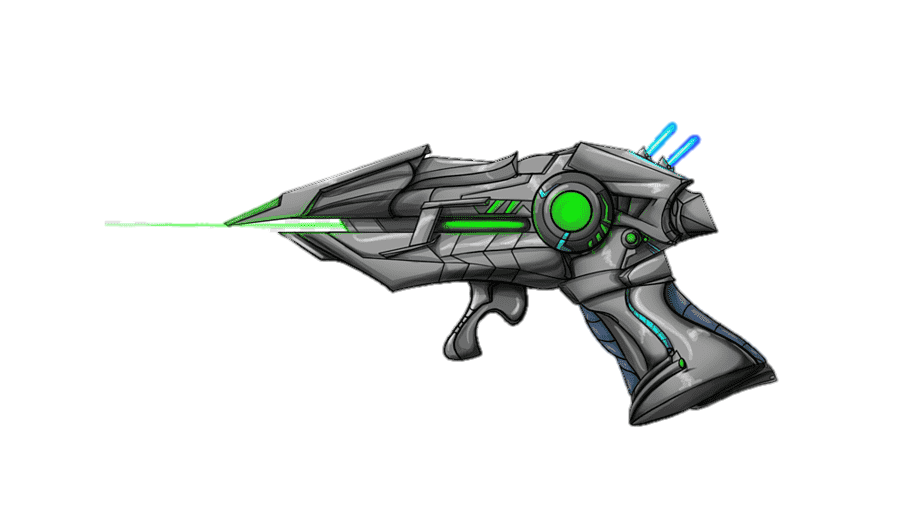 неправильно
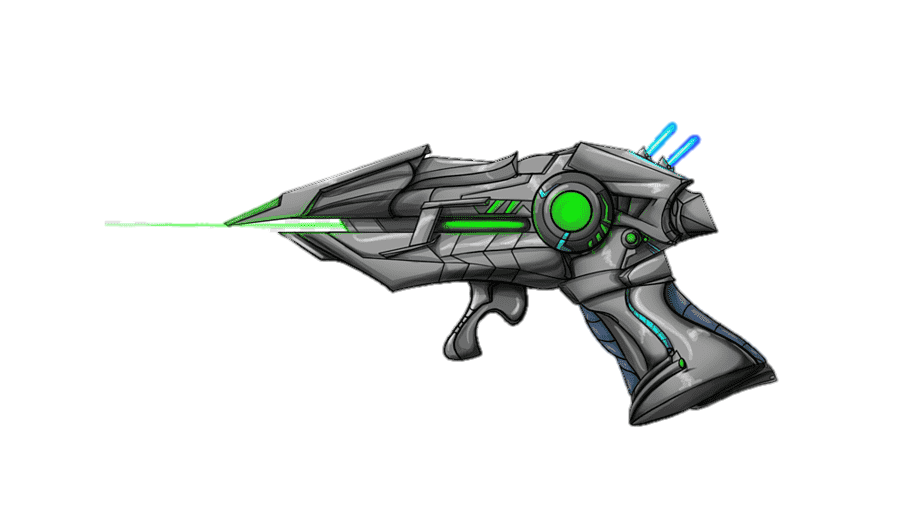 неправильно
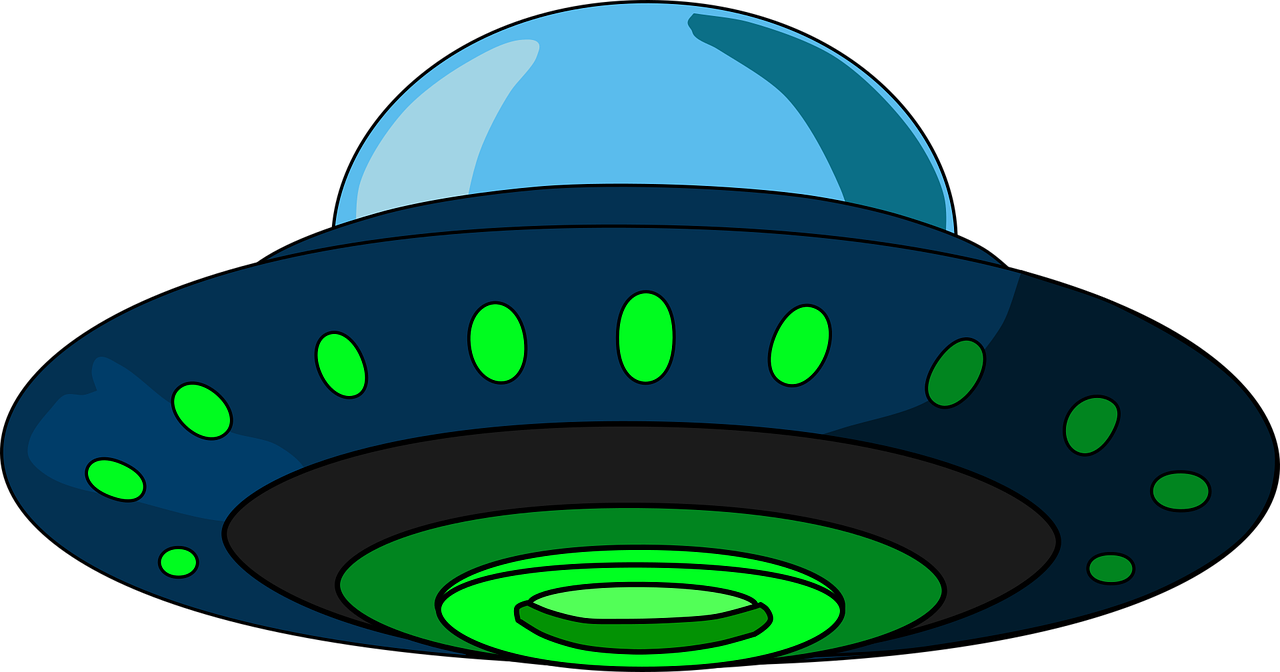 ЗАДАНИЕ
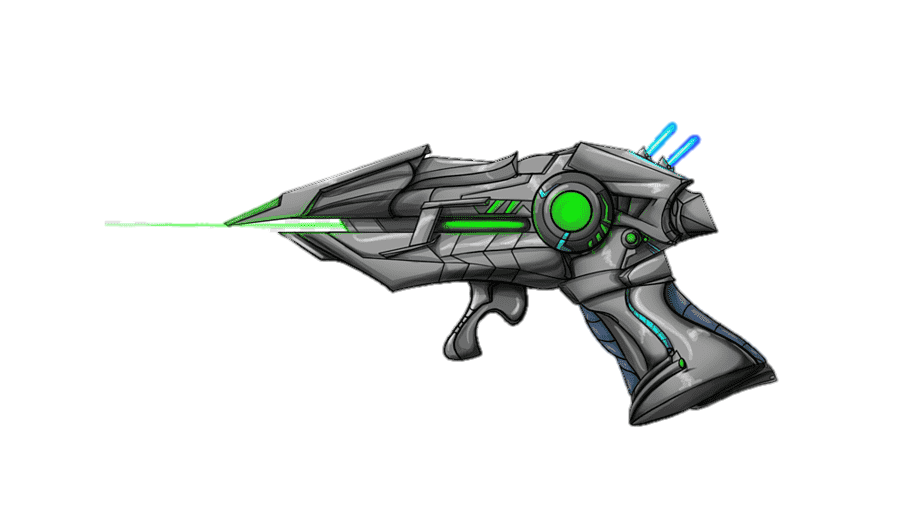 неправильно
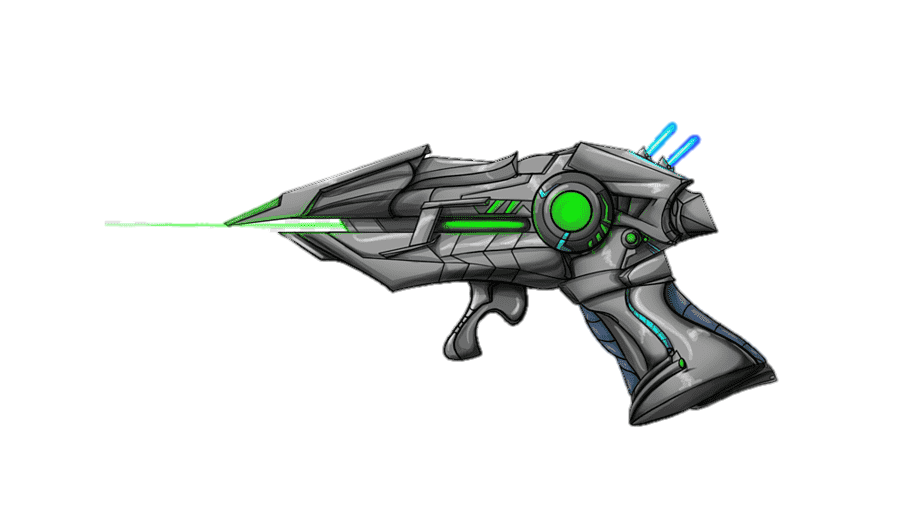 правильно
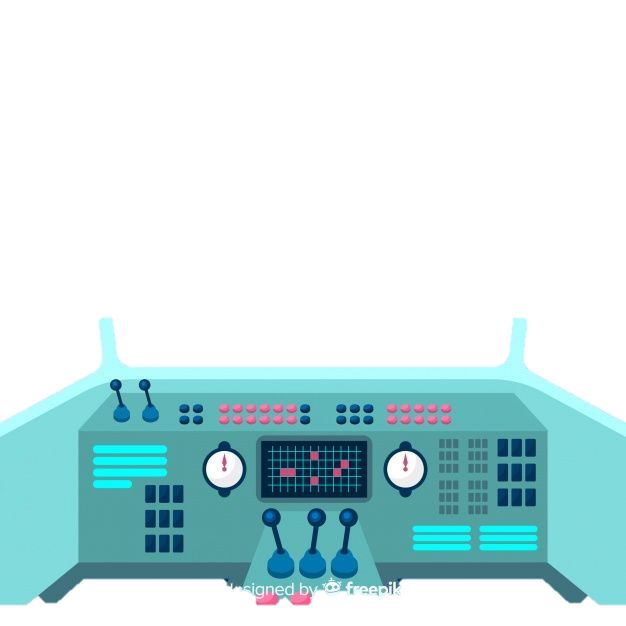 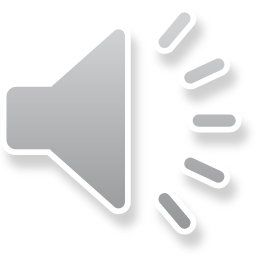 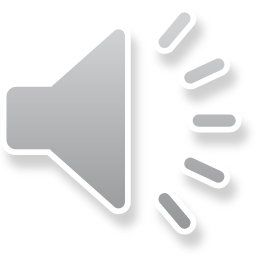 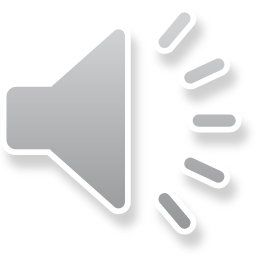 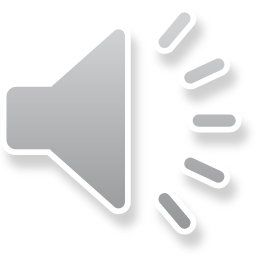 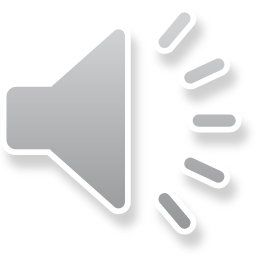 ДАЛЕЕ
ЗВЁЗДНЫЕ ВОЙНЫ
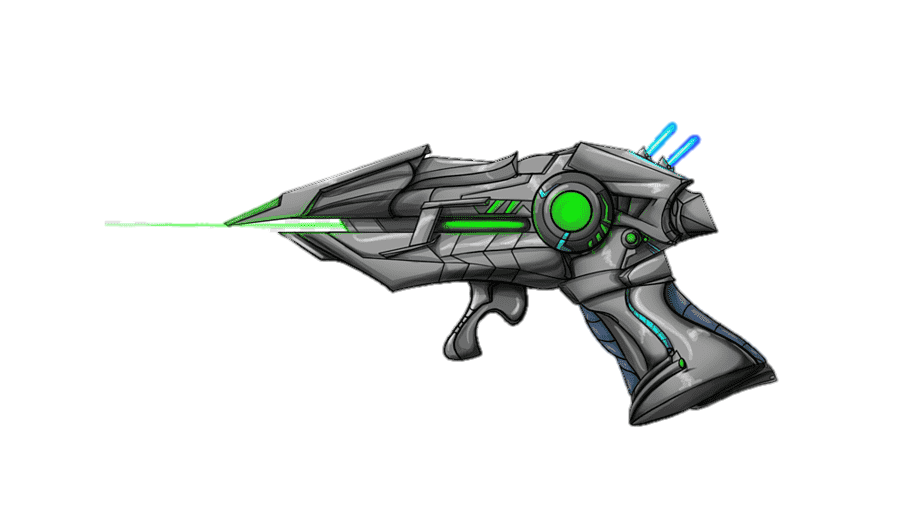 неправильно
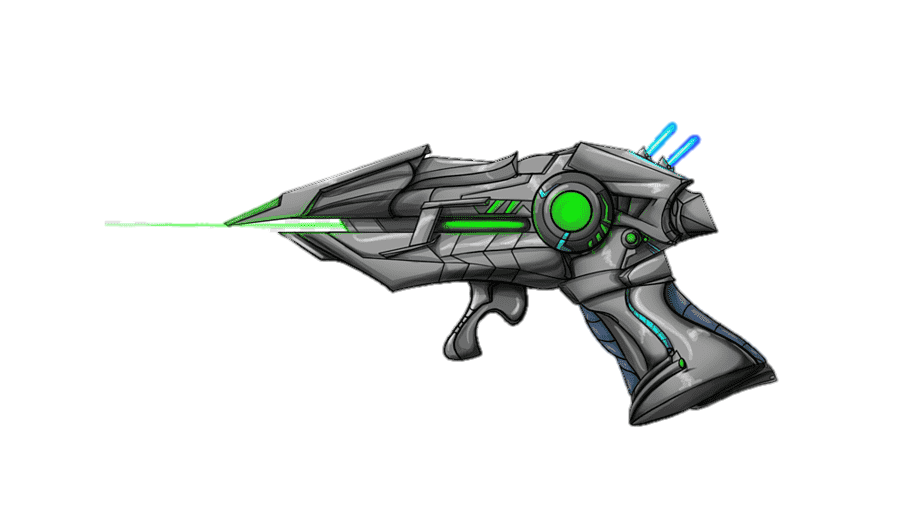 правильно
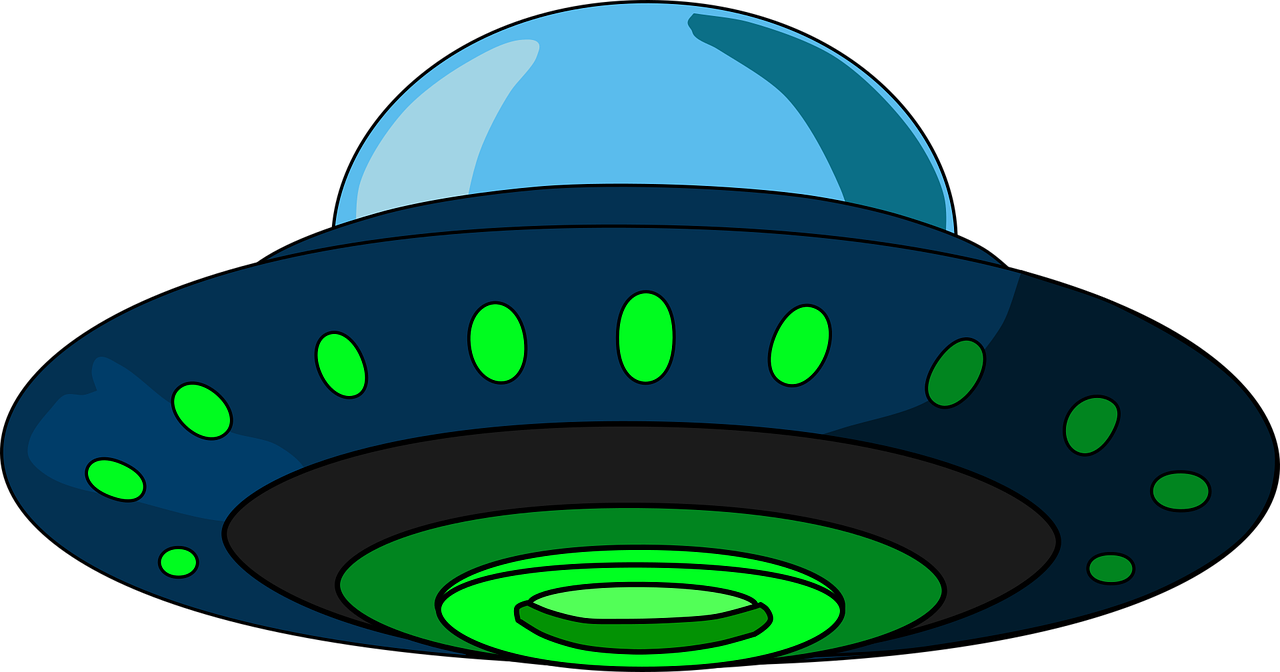 ЗАДАНИЕ
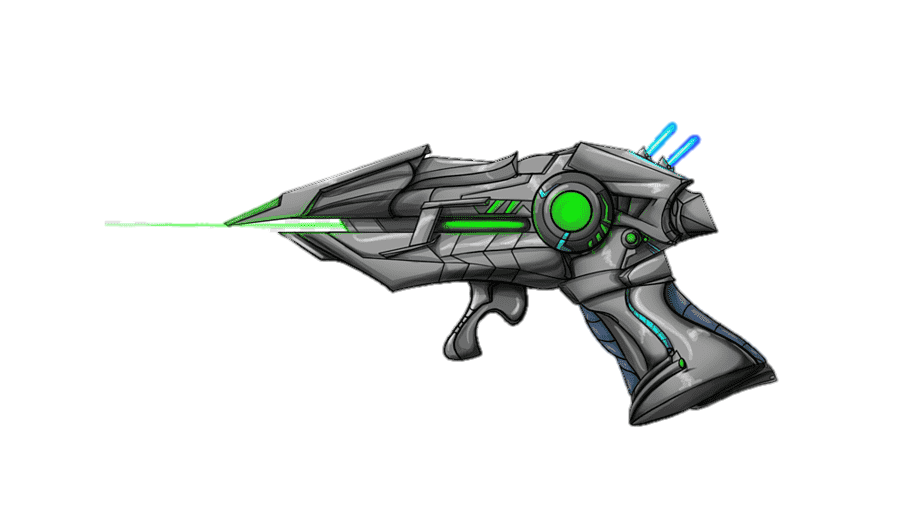 неправильно
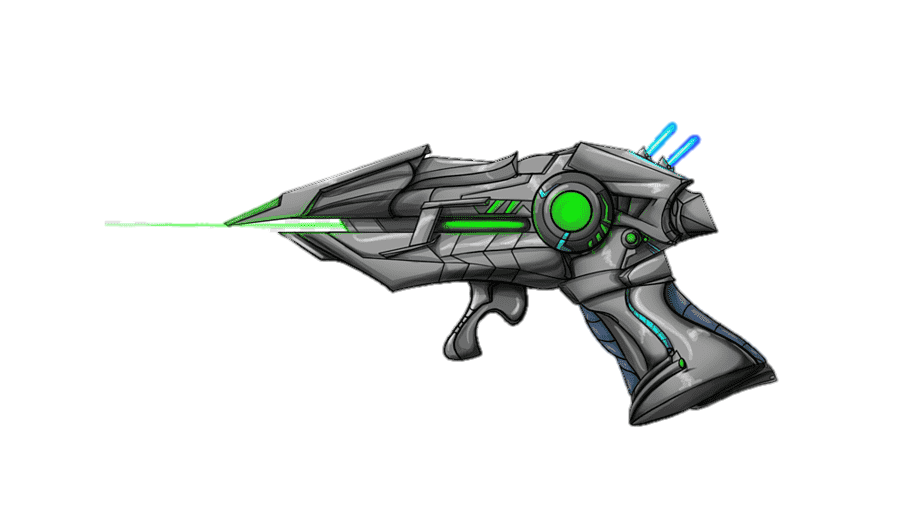 неправильно
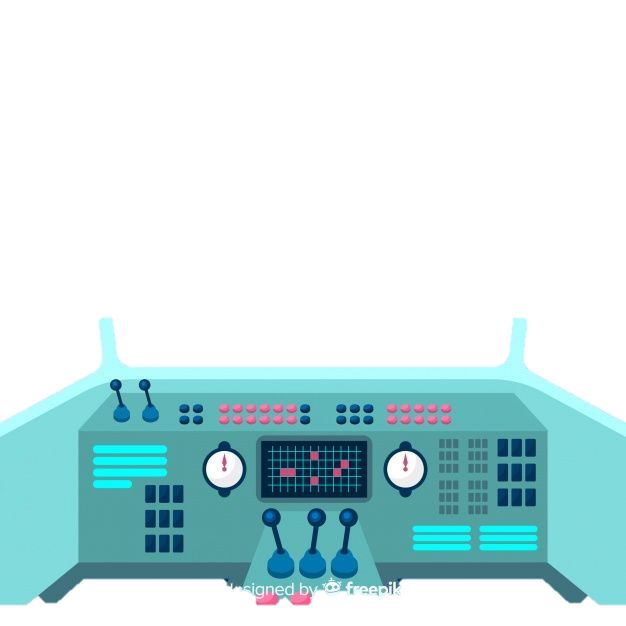 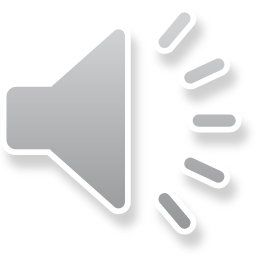 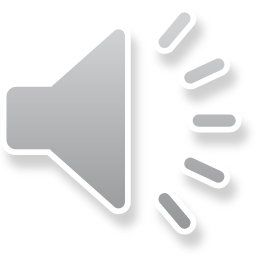 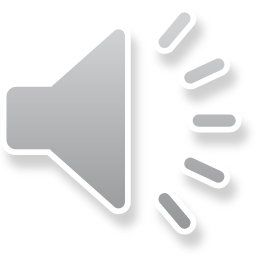 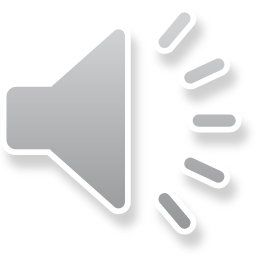 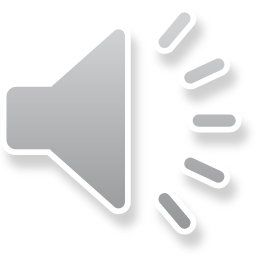 ДАЛЕЕ
ЗВЁЗДНЫЕ ВОЙНЫ
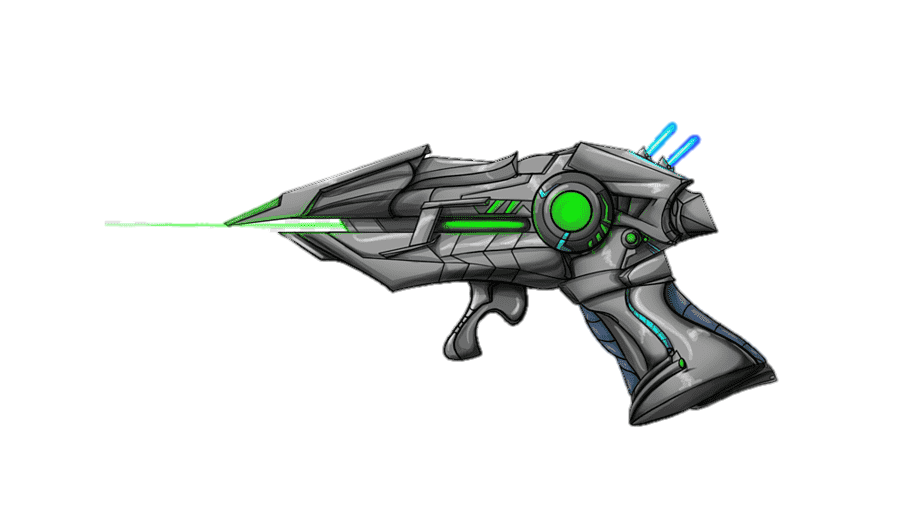 неправильно
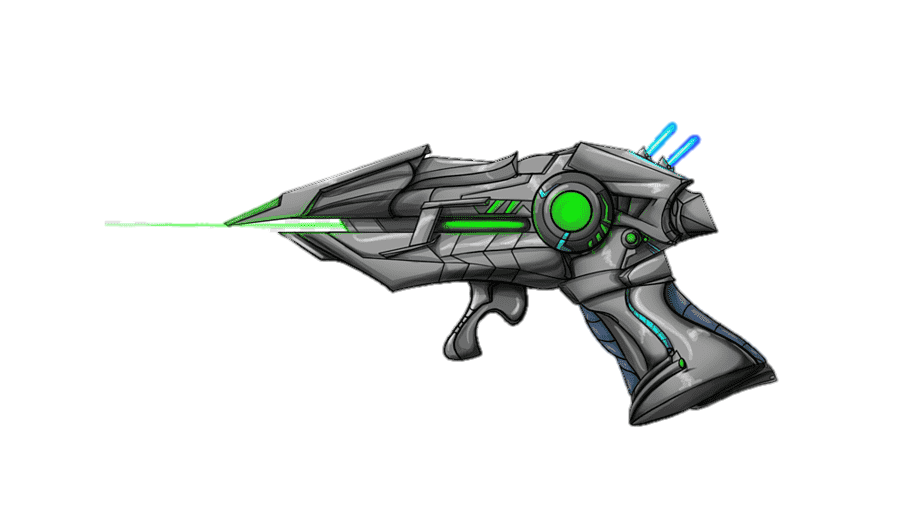 правильно
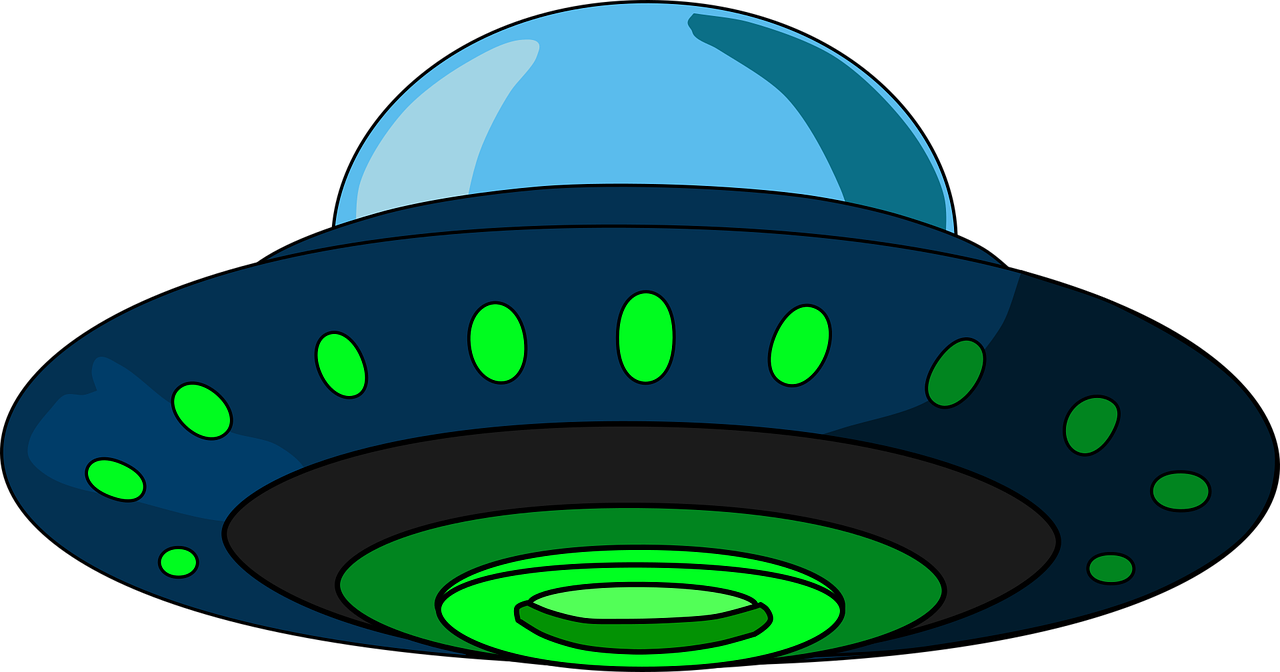 ЗАДАНИЕ
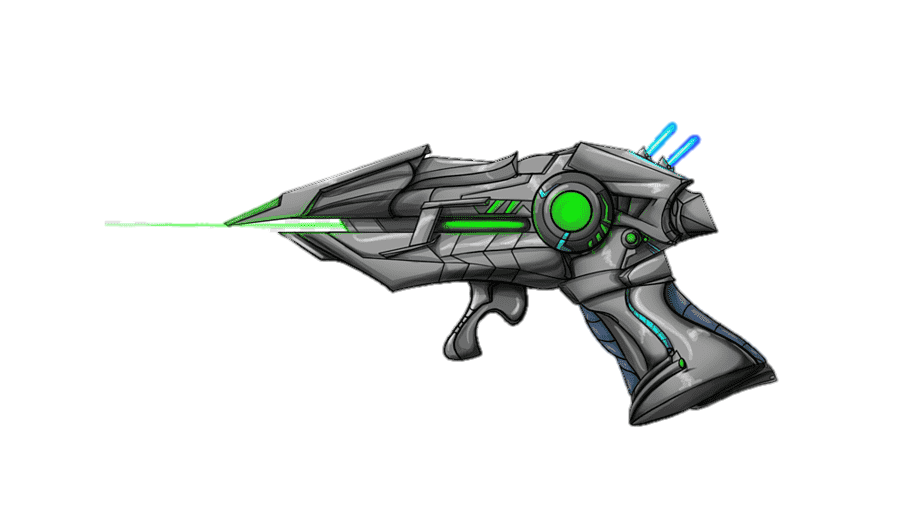 неправильно
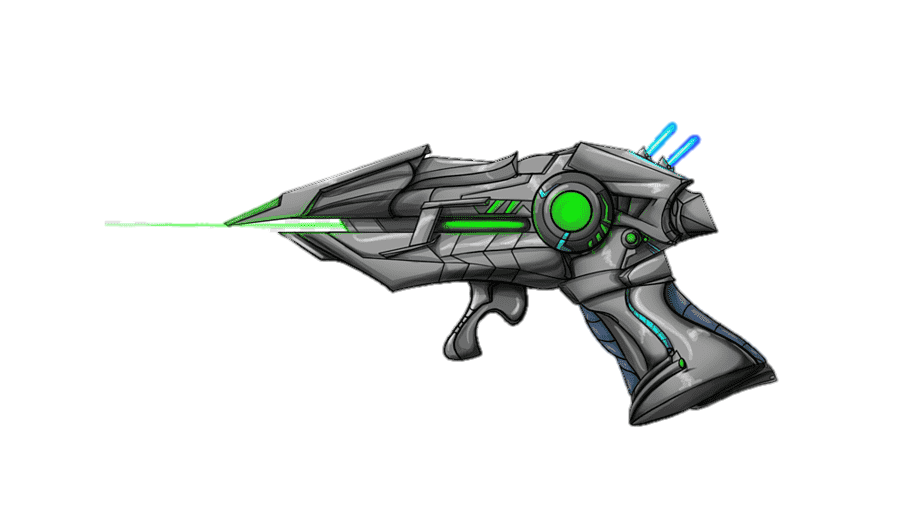 неправильно
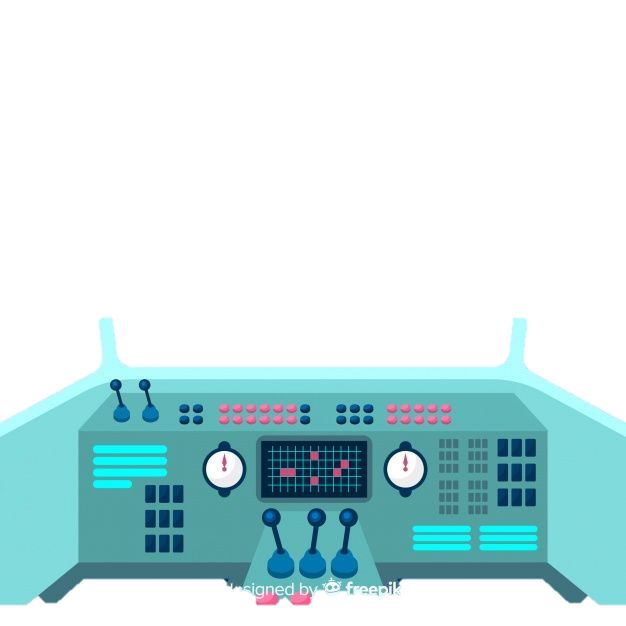 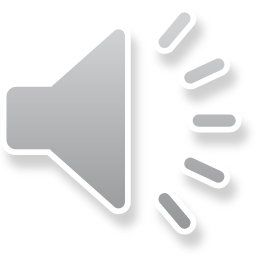 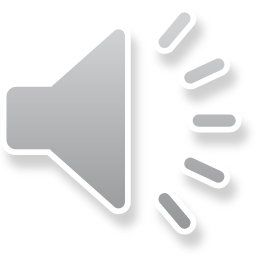 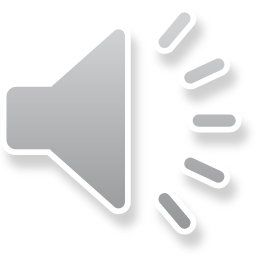 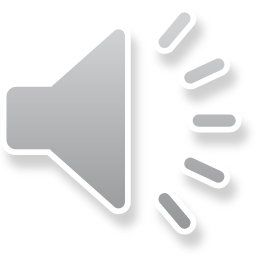 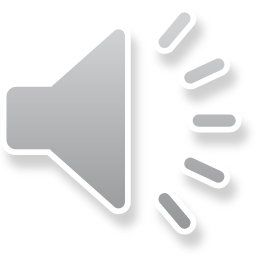 ФИНИШ